PETA PROSES AKADEMIK LEMBAGA AL-ISLAM DAN KEMUHAMMADIYAHAN
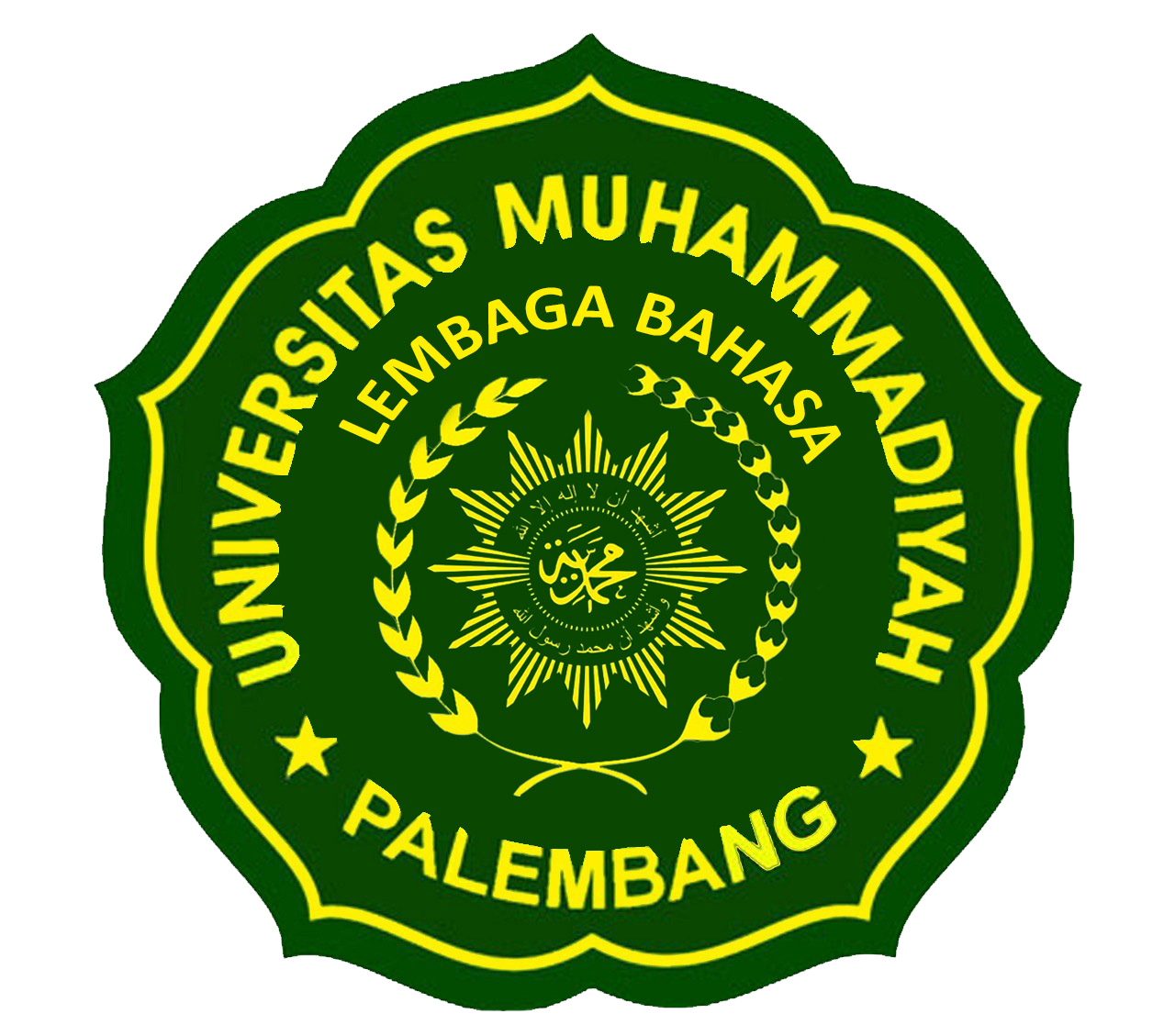 OUTPUT
INPUT
PROSES
OUTCOME
Mahasiswa
Perkuliahan AIK
dan Tahfiz 15 surat
Pembinaan Dosen AIK
Peningkatan Pemahaman dan Pengamalan Nilai-Nilai Al Islam dan Kemuhammadiyahan bagi Mahasiswa
Peningkatan Kualitas Hafalan Al-Qur’an, Mahasiswa memiliki hafalan minimal 15 surat
100% mahasiswa lulus mata kuliah AIK
Sertifikat Tahfiz
Pembelajaran AIK
Bimbingan  tahfiz di kelas
Dosen
Pengajian 
Dosen dan Karyawan
Penyusunan jadwal dan materi
Karyawan
Peningkatan pemahaman Pengamalan Nilai-Nilai Al Islam dan Kemuhammadiyahan bagi Dosen dan Karyawan
12 tema pengajian dan 12 Pemateri dalam setahun
Pelaksanaan Pengajian